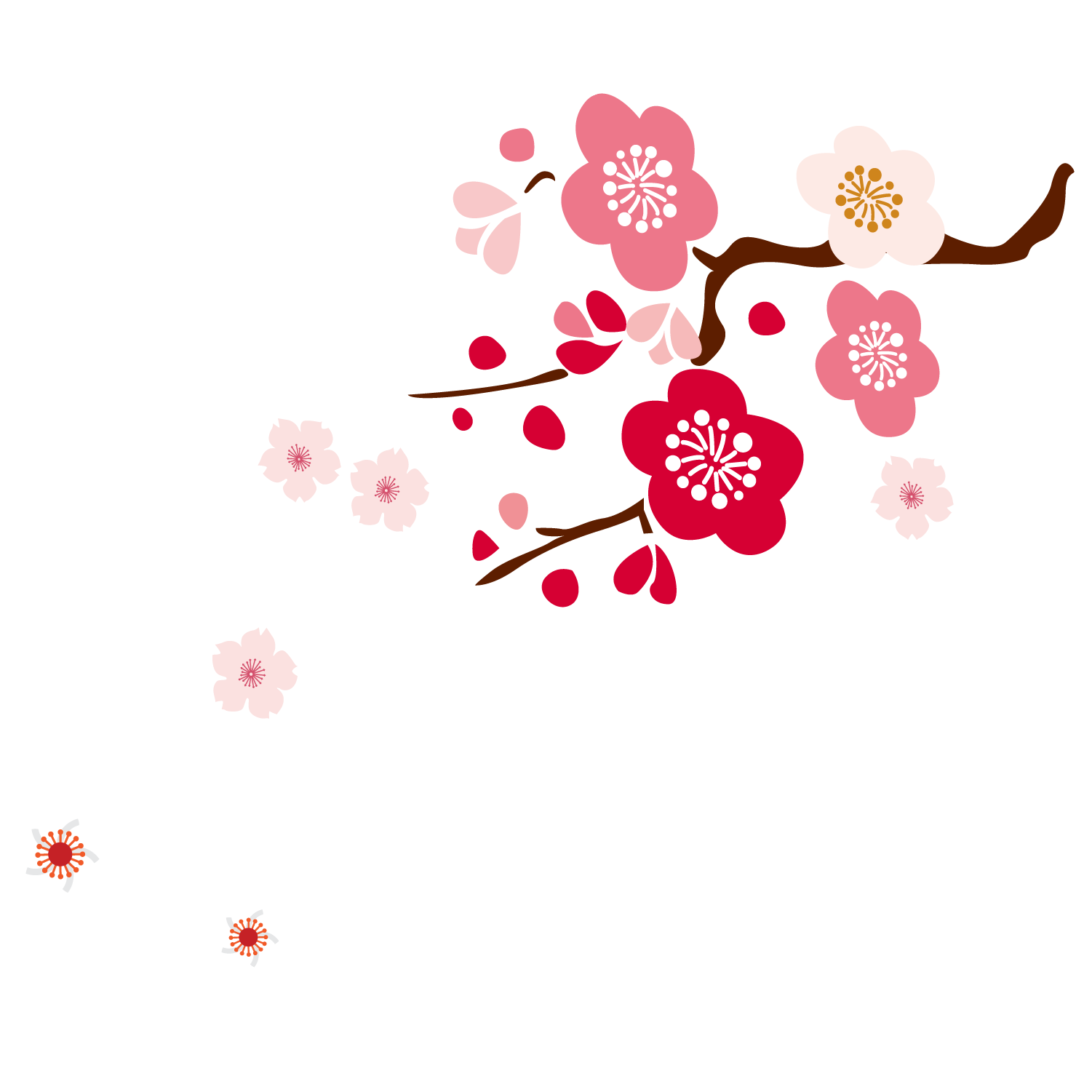 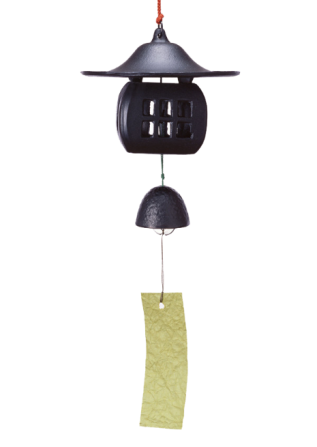 日本
JAPAN
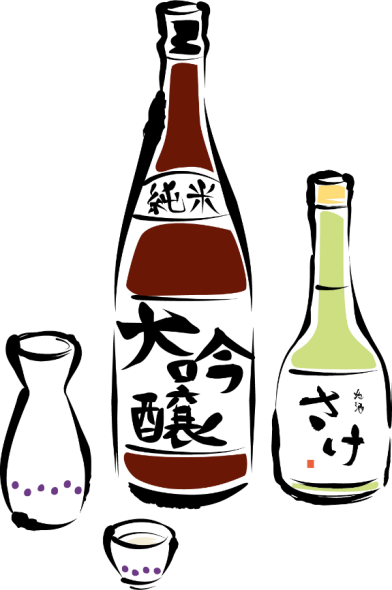 2030
旅游风光
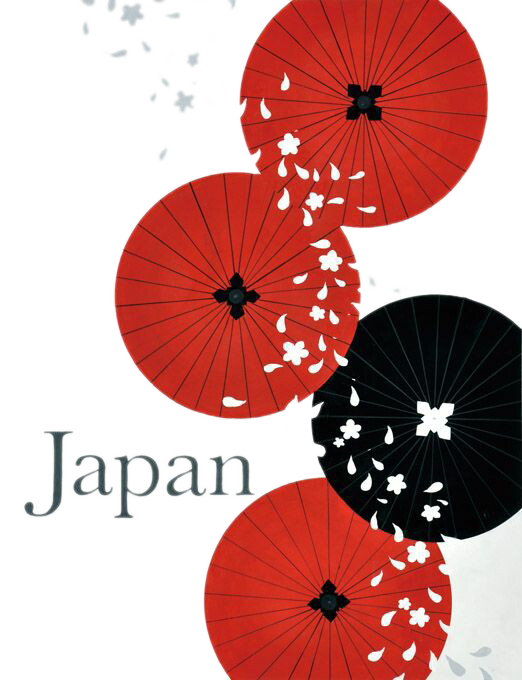 CONTENTS
1
单击此处添加标题
2
单击此处添加标题
3
单击此处添加标题
4
单击此处添加标题
第一部分
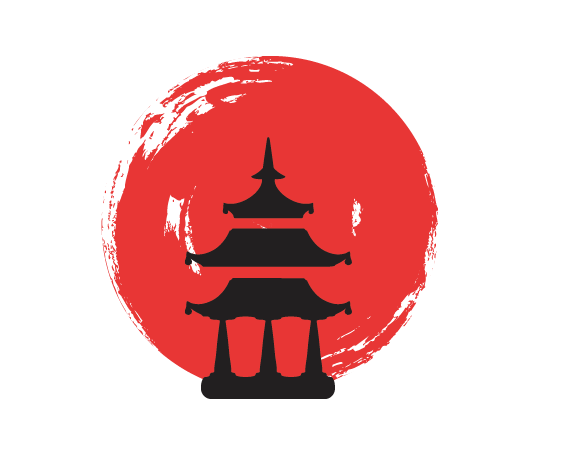 私もあなたのために祝福します。あなたに明るい前道がありますように。
小生活
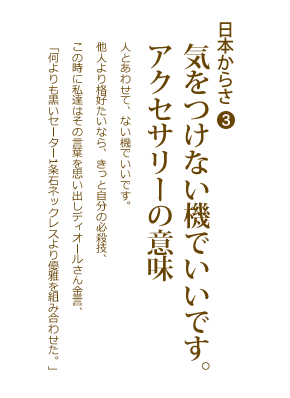 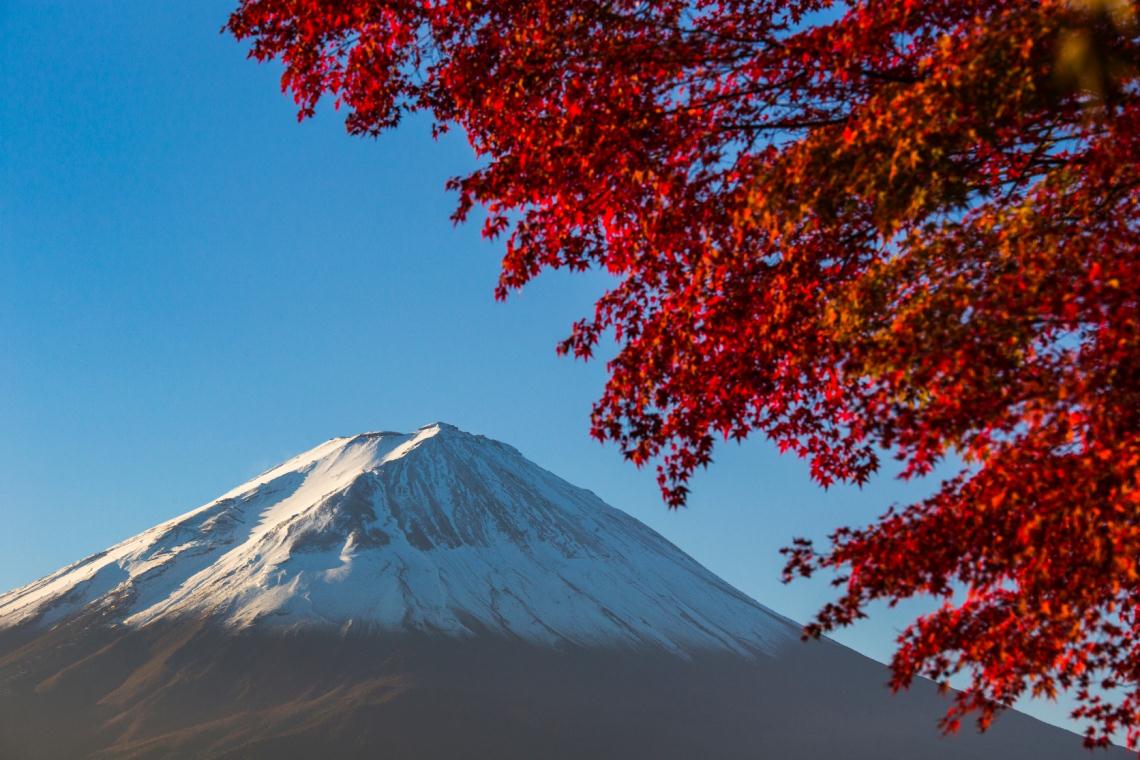 小生活
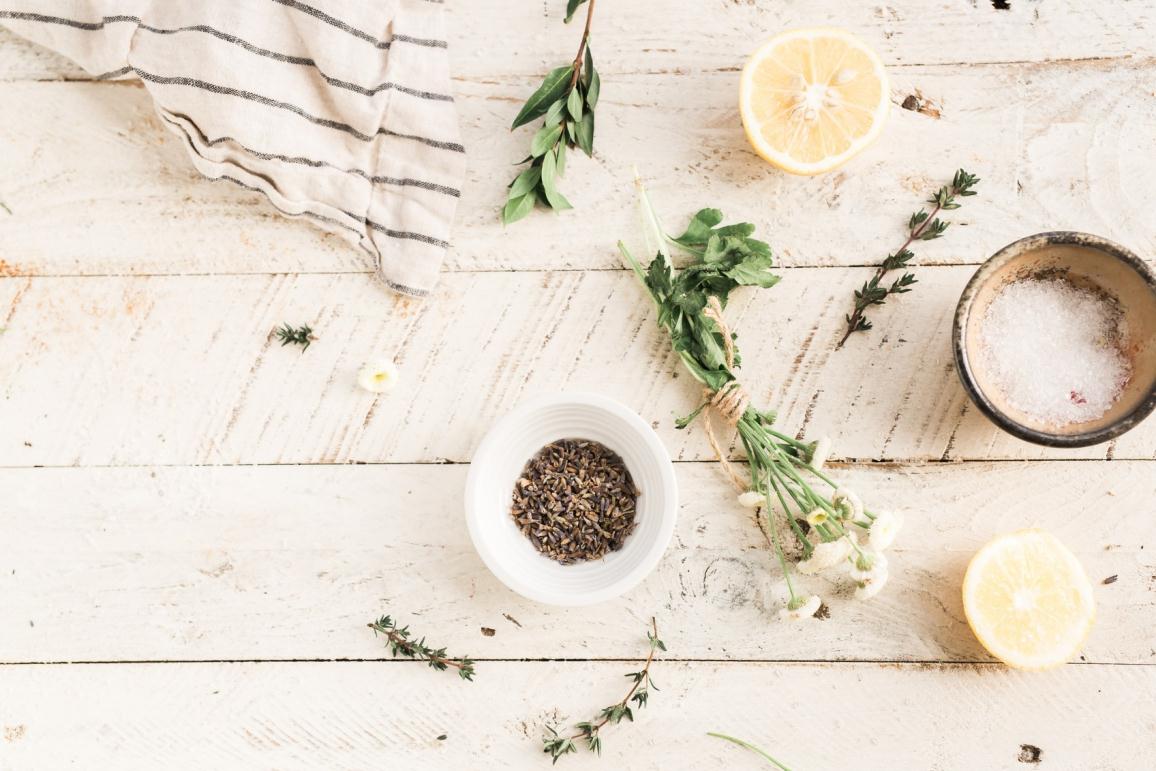 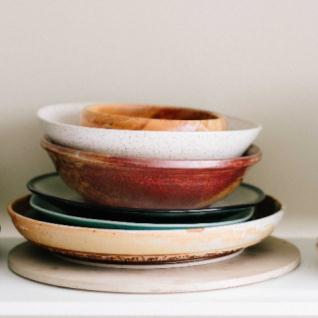 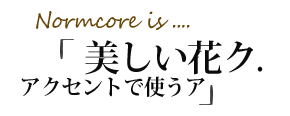 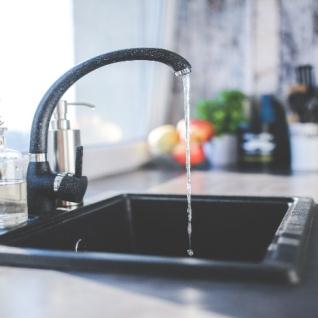 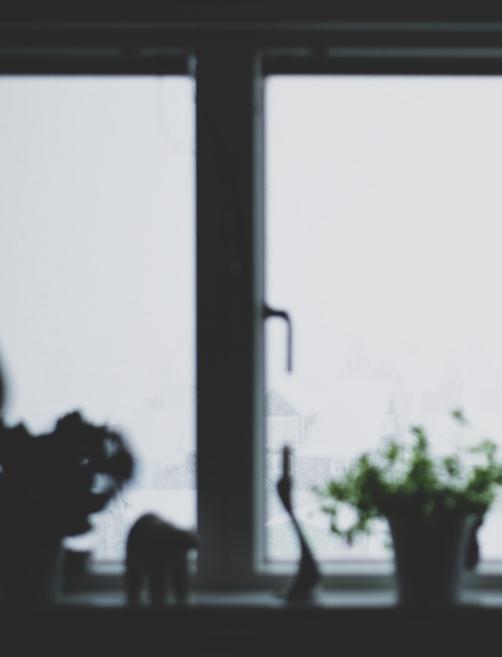 小生活
私もあなたのために祝福します。あなたに明るい前道がありますように。
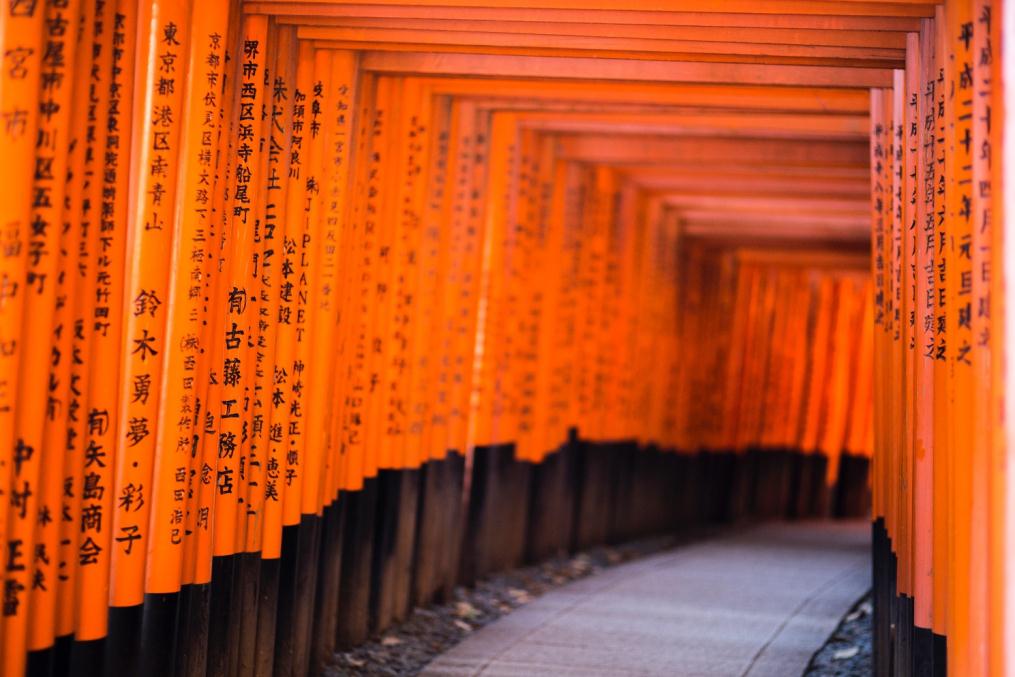 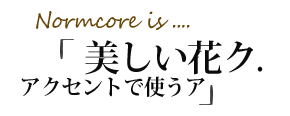 小生活
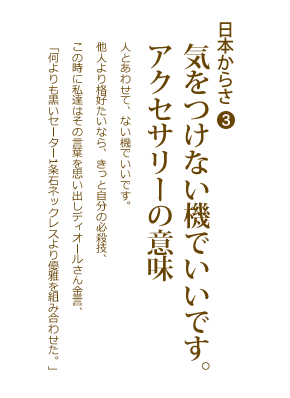 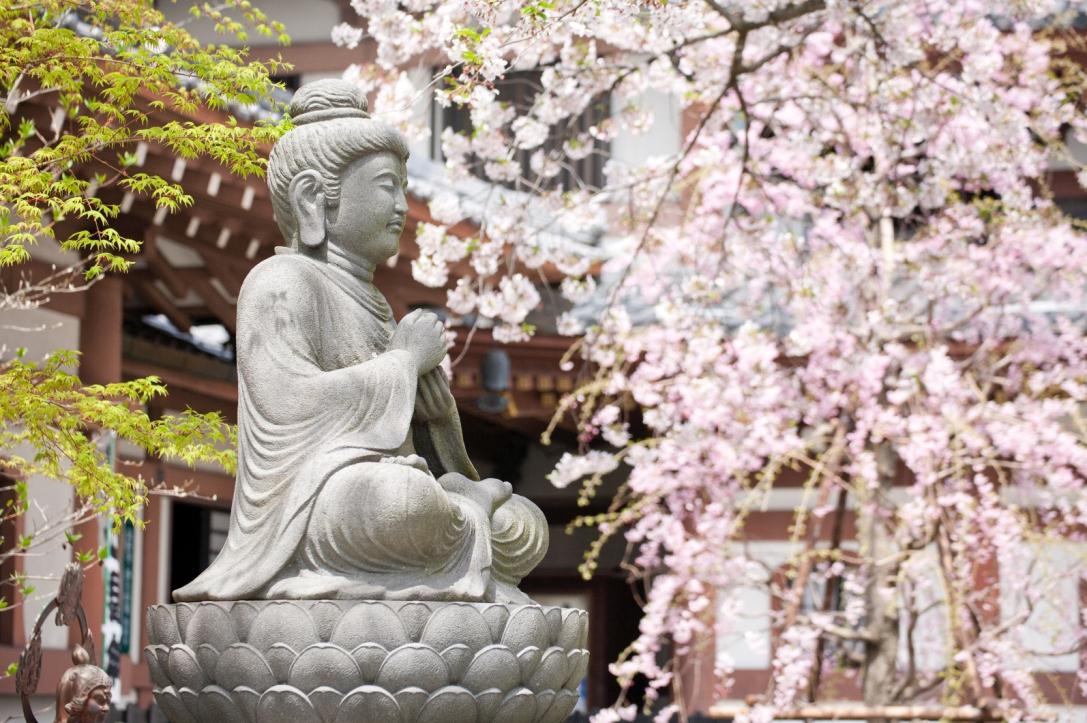 第二部分
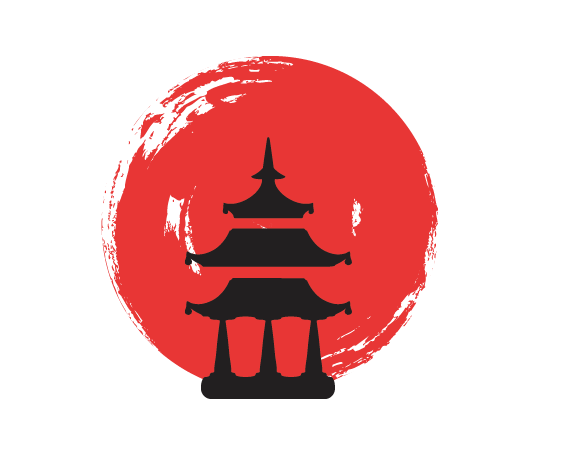 私もあなたのために祝福します。あなたに明るい前道がありますように。
小生活
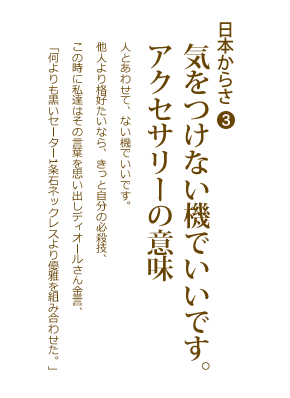 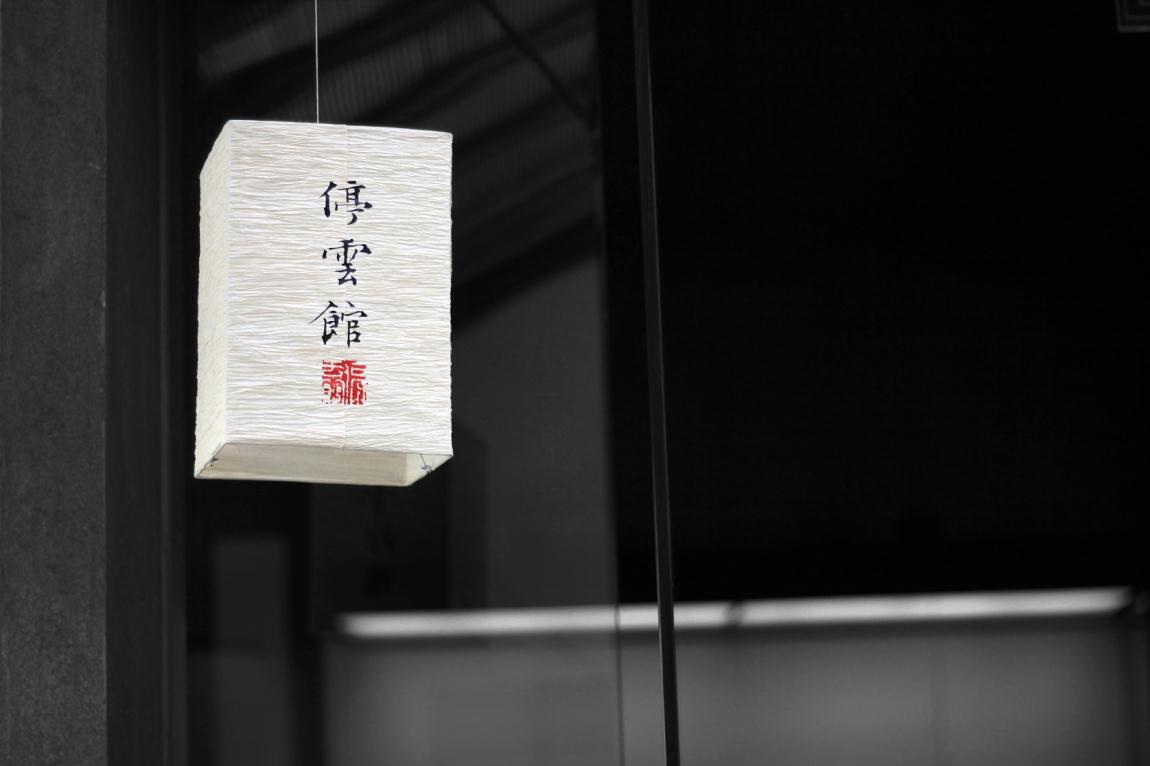 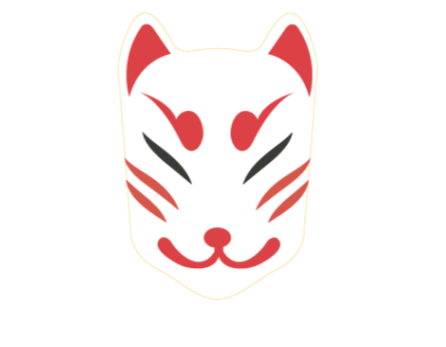 小生活
私もあなたのために祝福します。あなたに明るい前道がありますように。
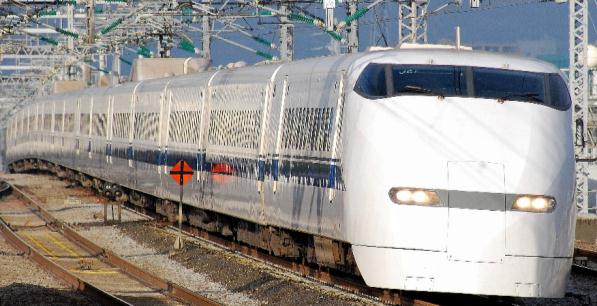 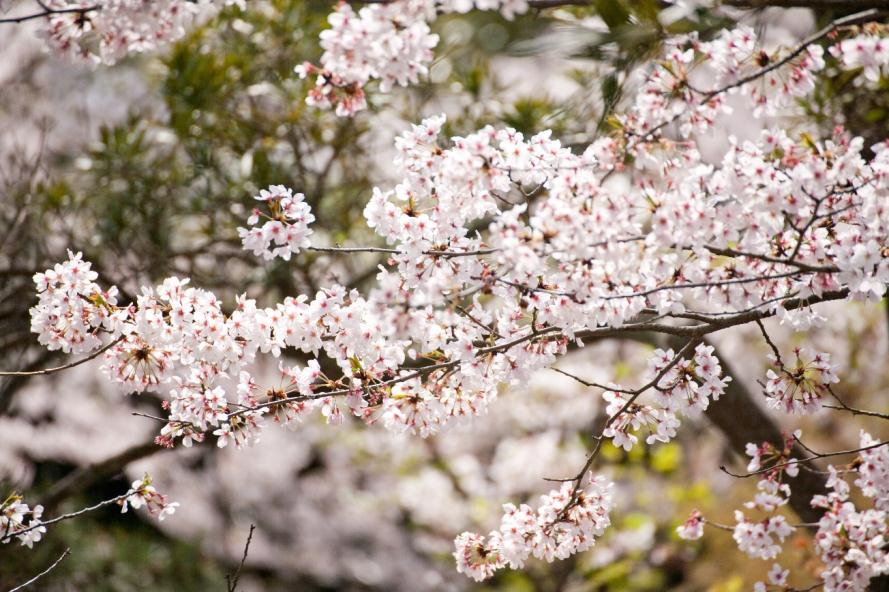 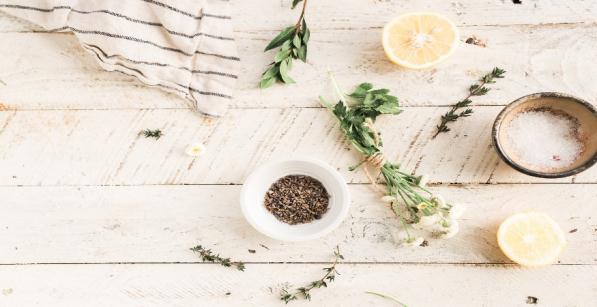 小生活
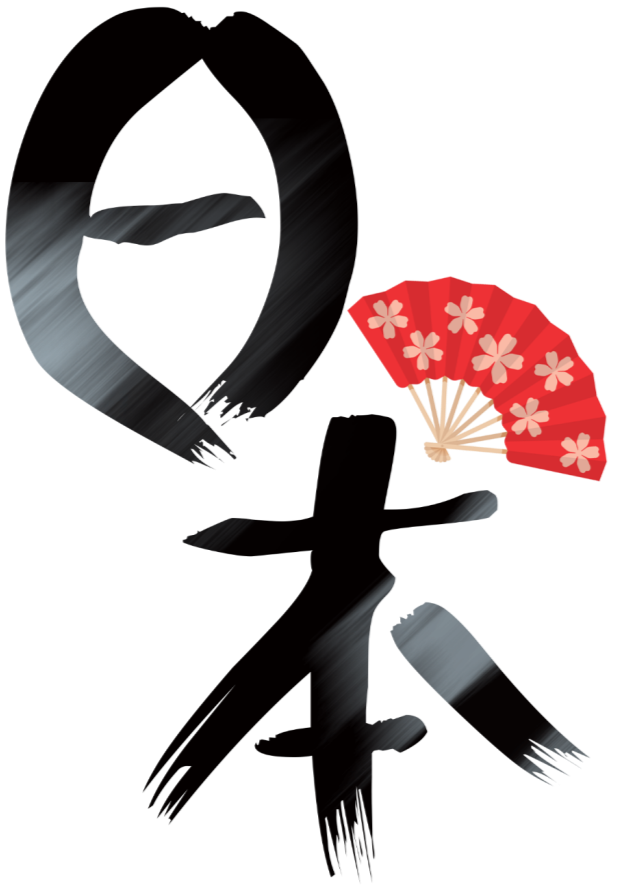 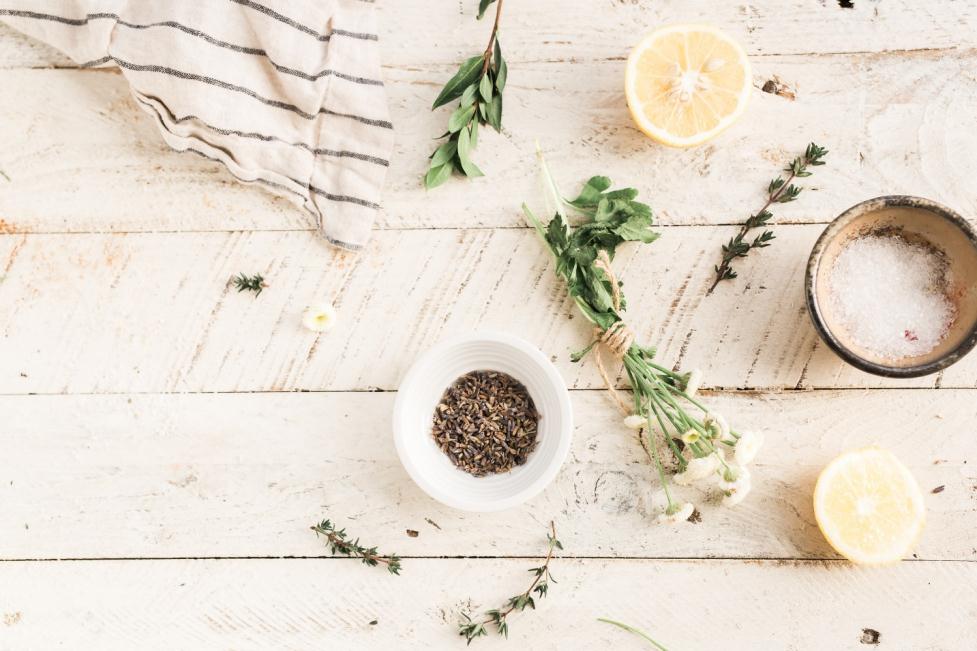 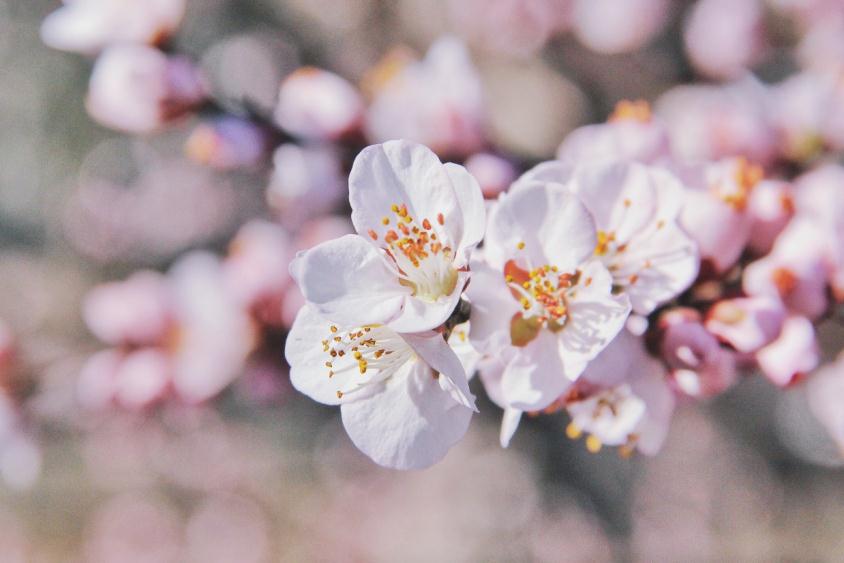 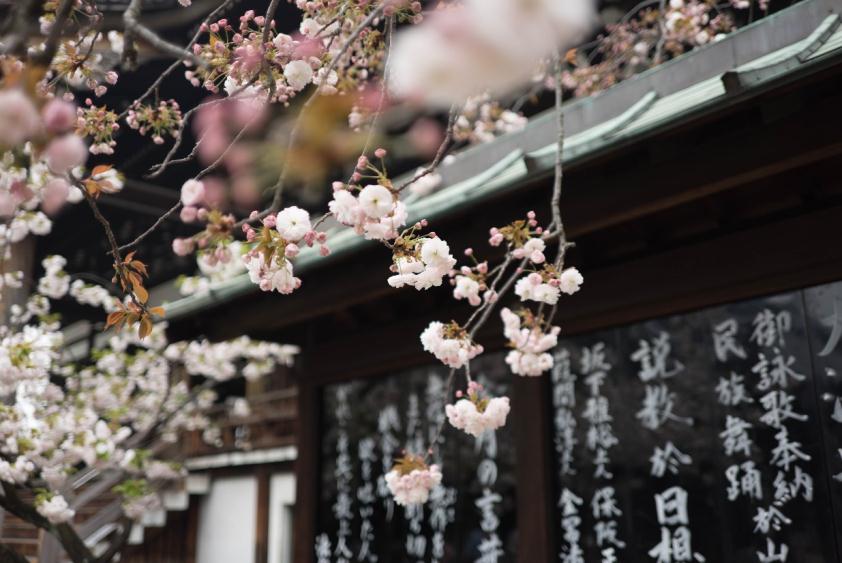 小生活
私もあなたのために祝福します。あなたに明るい前道がありますように。私もあなたのために祝福します。あなたに明るい前道がありますように。私もあなたのために祝福します。あなたに明るい前道がありますように。
第三部分
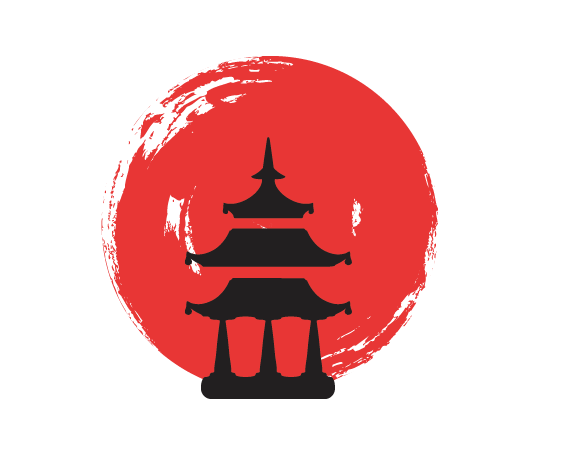 私もあなたのために祝福します。あなたに明るい前道がありますように。
[Speaker Notes: PPT模板：        www.2ppt.com/moban/                    行业PPT模板： www.2ppt.com/hangye/ 
节日PPT模板： www.2ppt.com/jieri/                          PPT素材：        www.2ppt.com/sucai/
PPT背景图片： www.2ppt.com/beijing/                     PPT图表：        www.2ppt.com/tubiao/      
优秀PPT下载： www.2ppt.com/xiazai/                       PPT教程：        www.2ppt.com/powerpoint/      
Word教程：     www.2ppt.com/word/                        Excel教程：      www.2ppt.com/excel/  
个人简历：       www.2ppt.com/jianli/                         PPT课件：        www.2ppt.com/kejian/ 
手抄报：           www.2ppt.com/shouchaobao/          试题下载：       www.2ppt.com/shiti/  
教案下载：       www.2ppt.com/jiaoan/                       字体下载：       www.2ppt.com/ziti/]
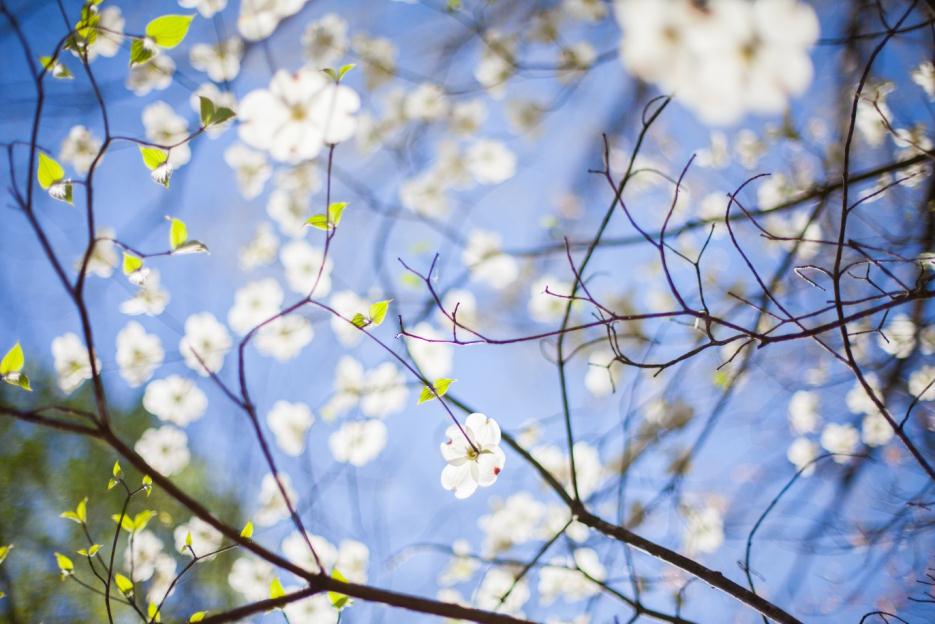 私もあなたのために祝福します。あなたに明るい前道がありますように。
小生活
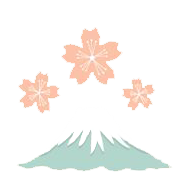 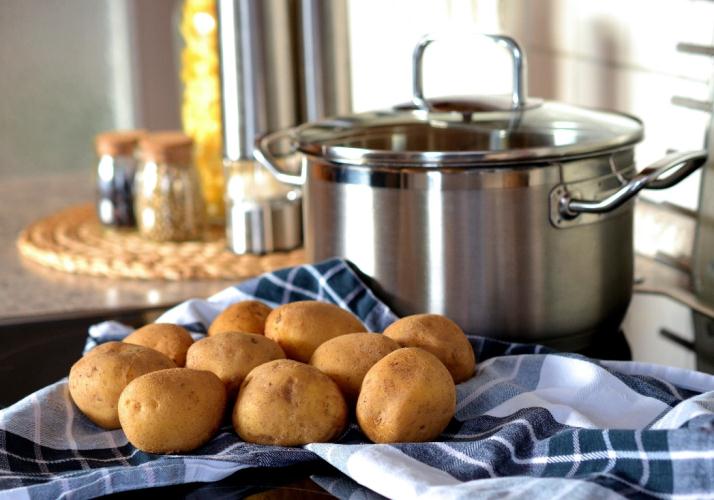 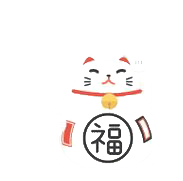 私もあなたのために祝福します。あなたに明るい前道がありますように。
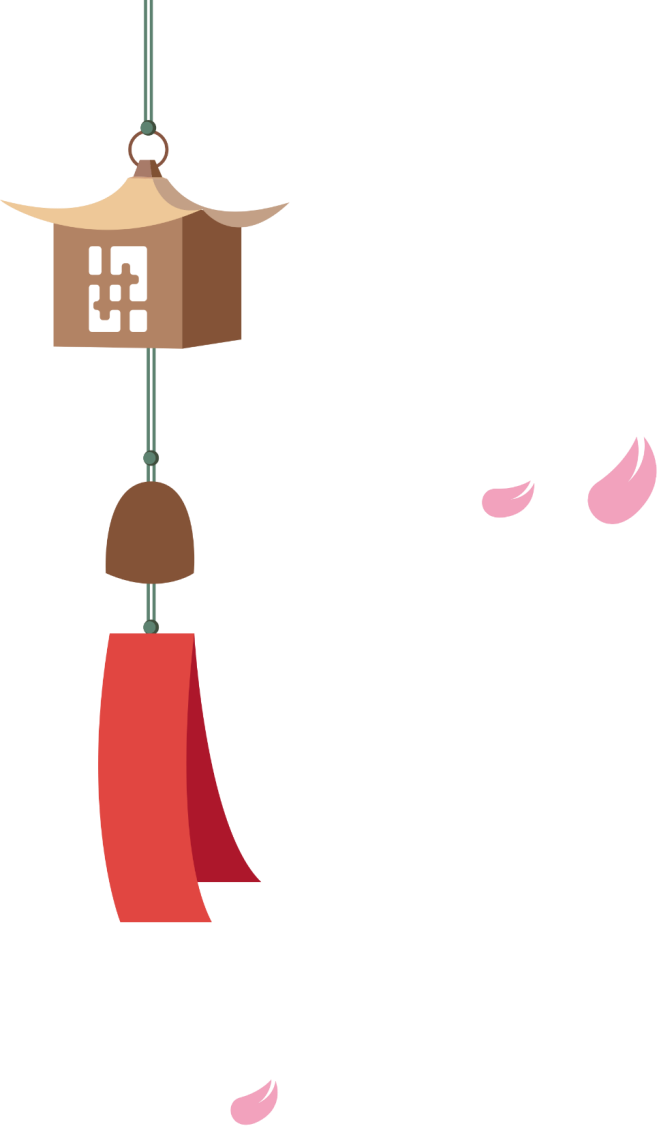 小生活
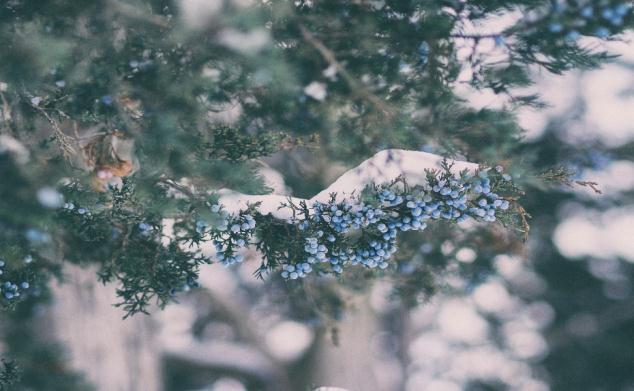 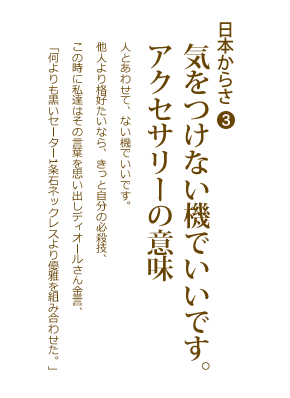 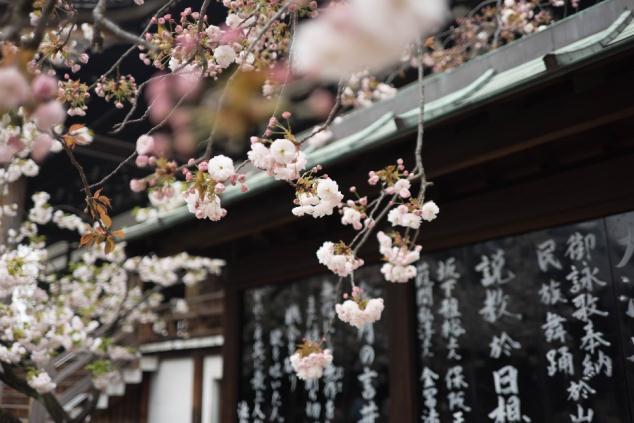 小生活
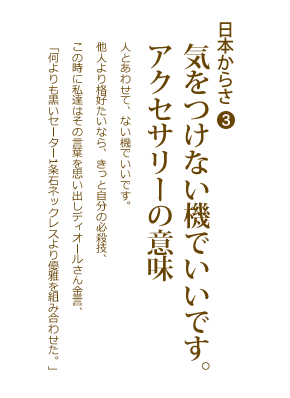 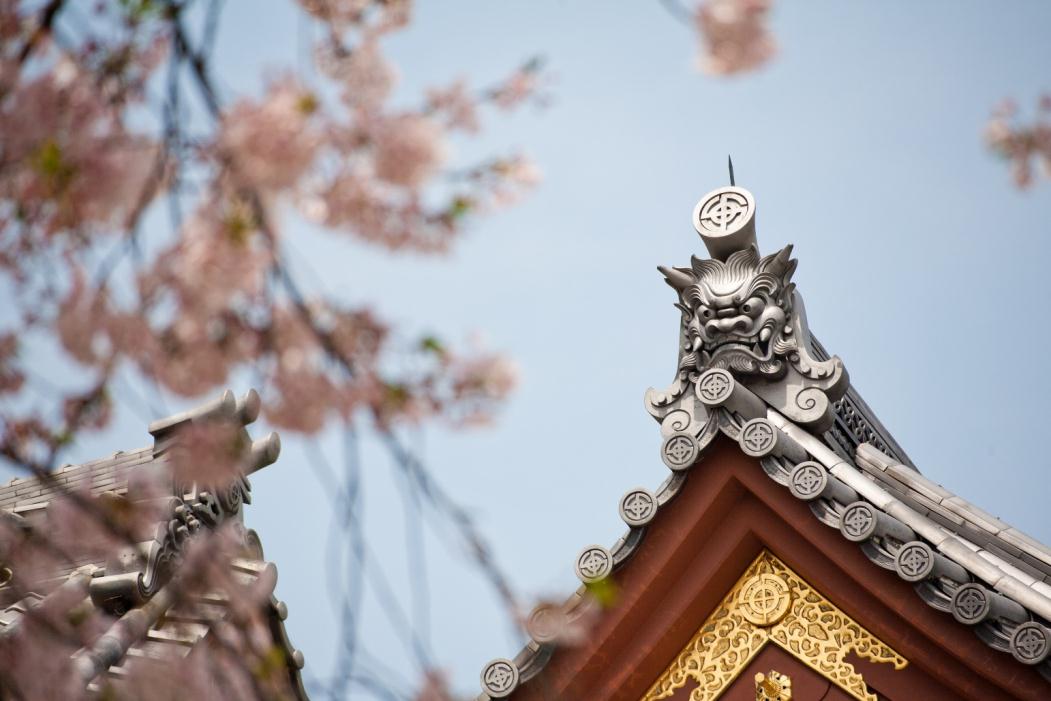 小生活
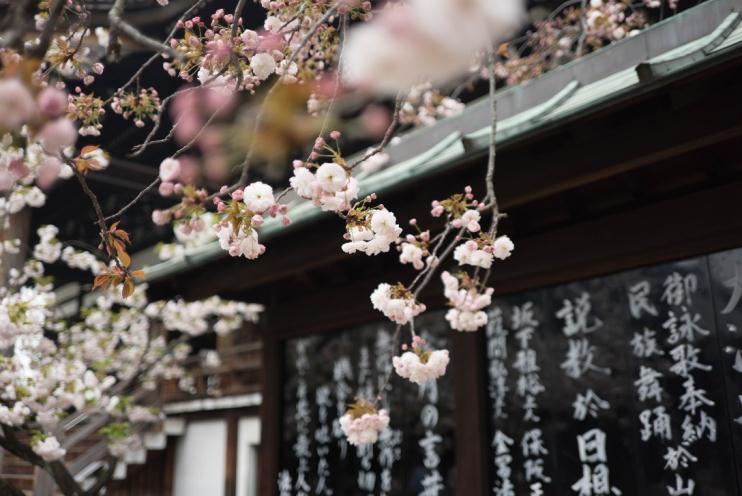 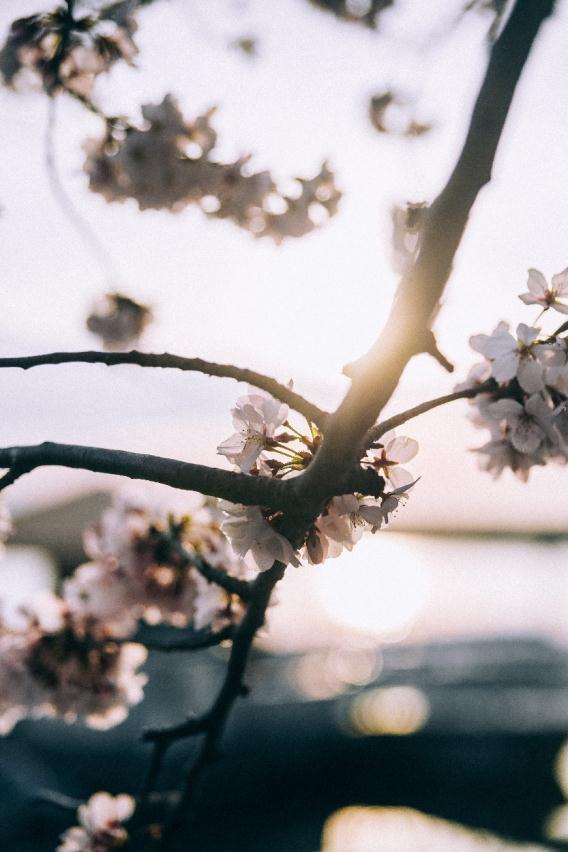 私もあなたのために祝福します。あなたに明るい前道がありますように。
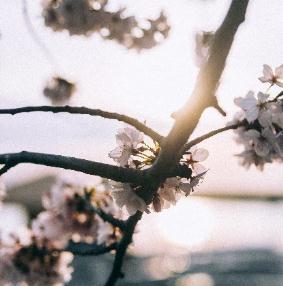 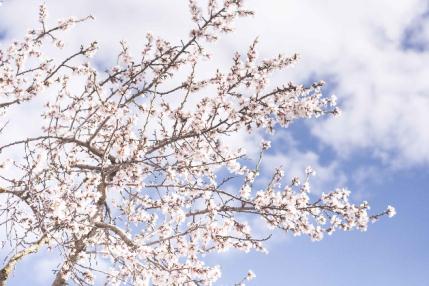 第四部分
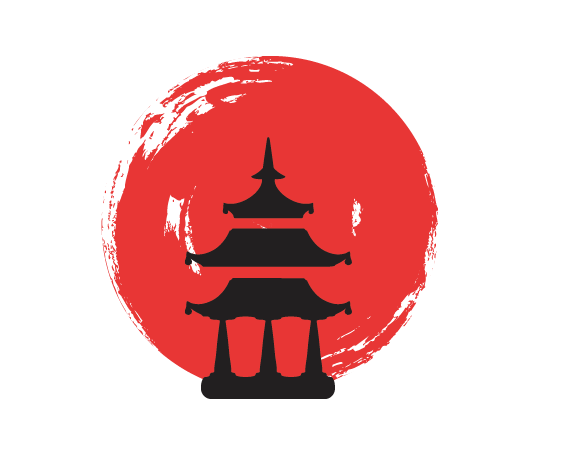 私もあなたのために祝福します。あなたに明るい前道がありますように。
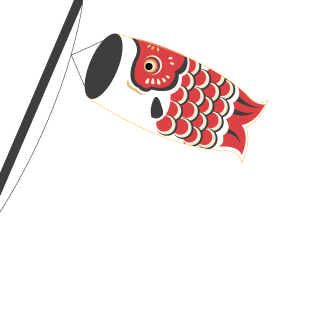 小生活
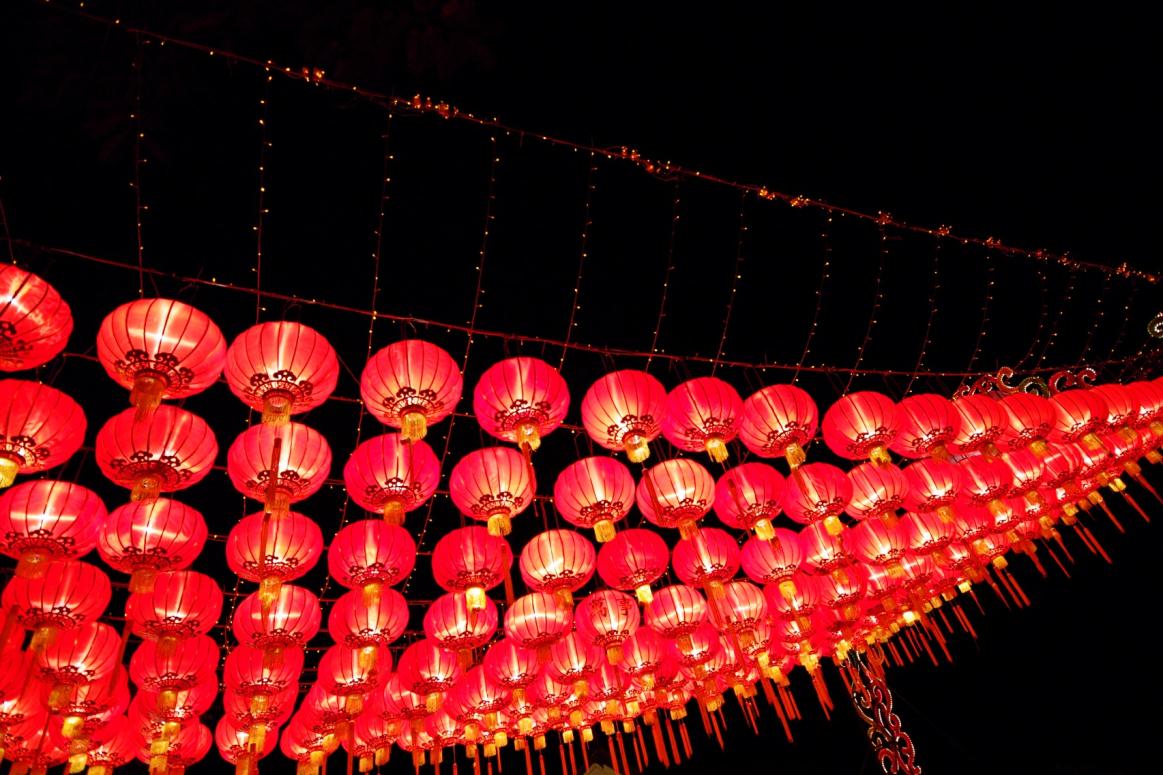 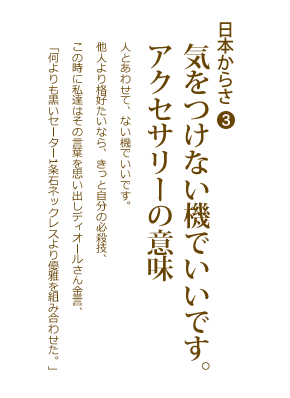 小生活
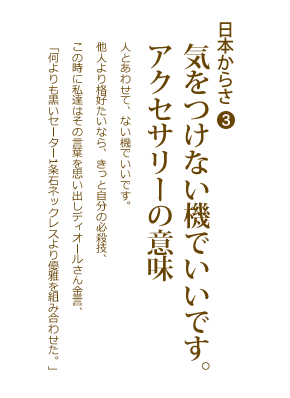 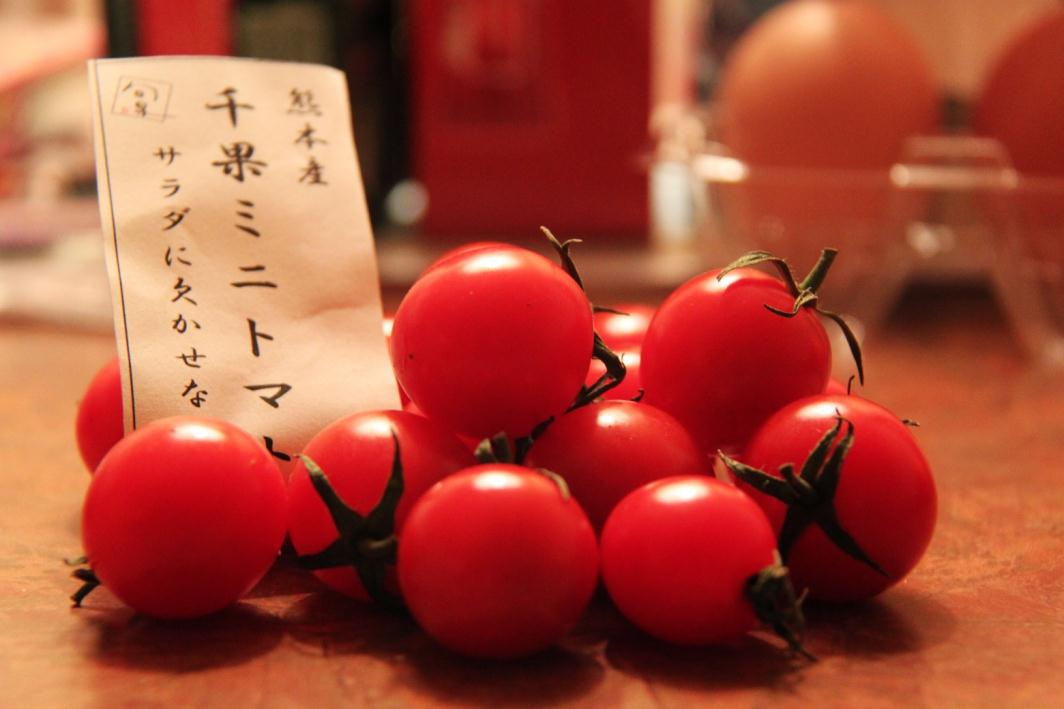 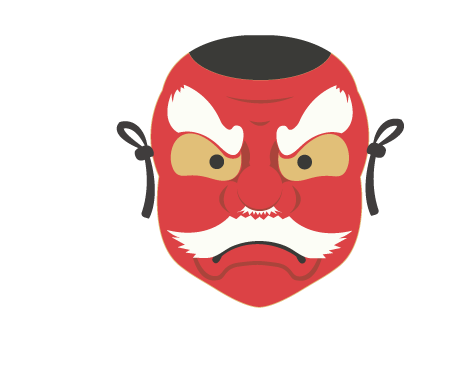 小生活
私もあなたのために祝福します。あなたに明るい前道がありますように。
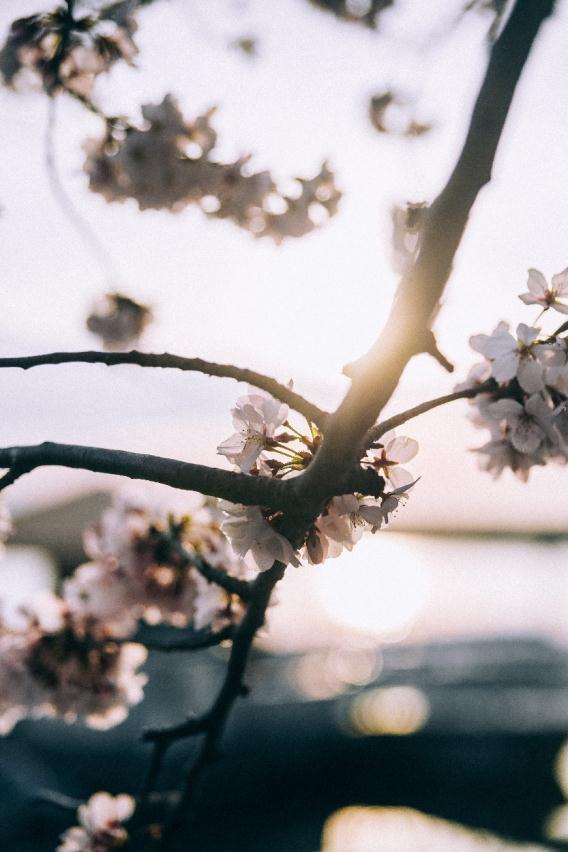 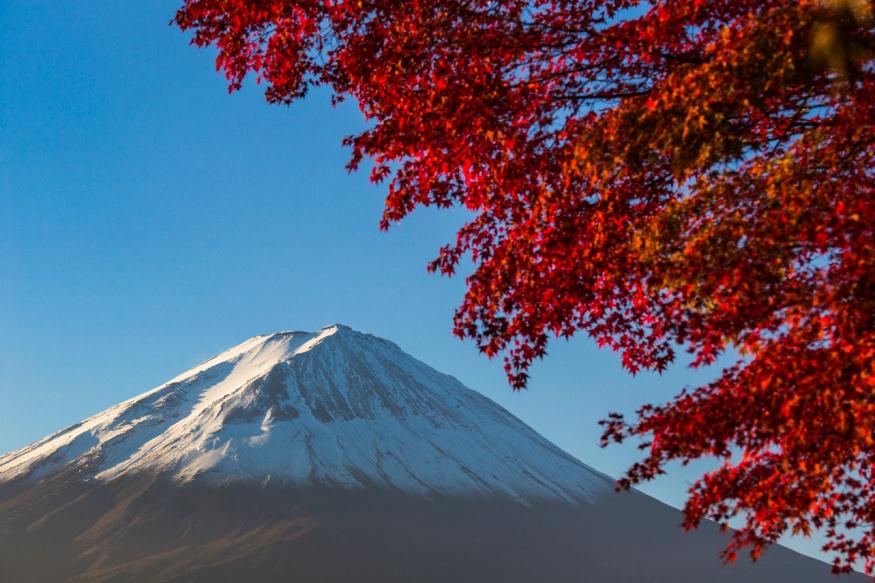